Housky z nebe
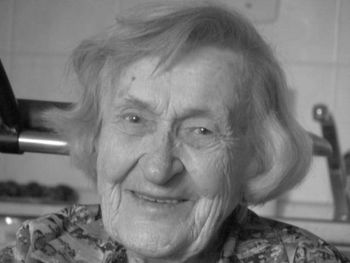 *1922 ve Vlkoši 
 2 starší sourozenci - Milena a Karel
 otec - přednosta na stanici
 matka - práce na statku
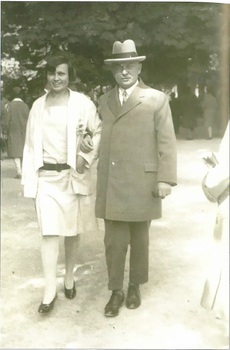 Paní Macháčková neměla školu v oblibě, i přesto se později stala učitelkou.
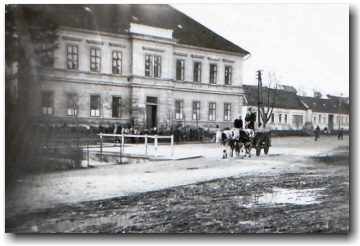 „Byli jsme velmi semknutá rodina, nikdy jsme nebyli bez sebe.“
Její sestra Milena zemřela před nástupem Hitlera.
Bratr Karel emigroval do Anglie.
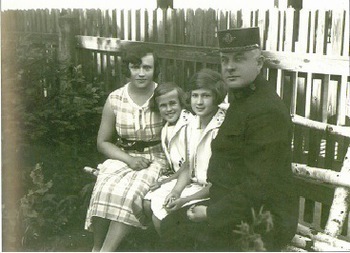 Roku 1933 přišel na scénu Hitler. „Já bych řekla, je to zlý člověk.“
„Když Hitler začal řvát, vnutil lidem svoji ideu, tak jsme začali pociťovat úzkost.“
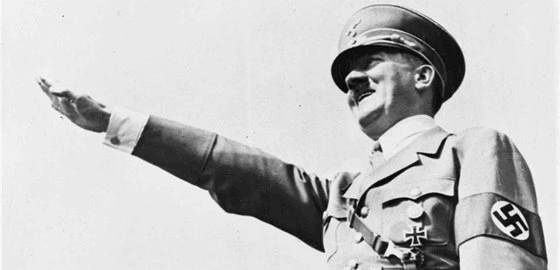 Paní Vlasta vzpomíná: „To vám byl takový šupec nad tím Brnem, protože bojovali o to Brno, takže se to jenom třepalo a těch bomb, to jsem konečně uviděla, jak lítají bomby, to bylo jak housky z toho nebíčka.“
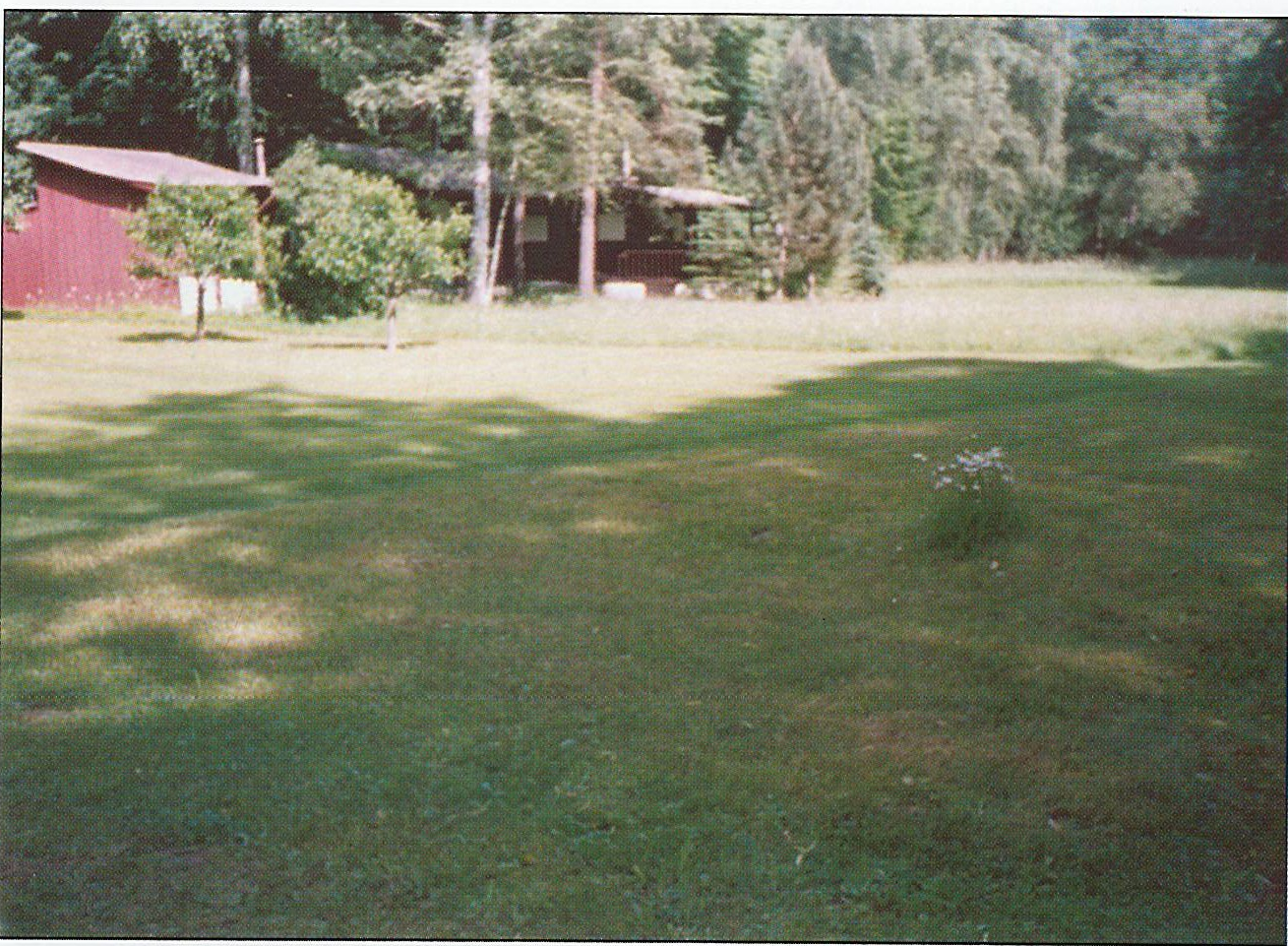 Paní Vlasta má spoustu zážitků s partyzány.
Jednoho dubnového dne roku 1945, když Vlasta ráno vstala a podívala se z okna, viděla dvě zvláštně oblečené osoby.
Vzbudila svého kamaráda: „Jendo, vstávej, jdou k nám partyzáni.“ A Jenda jí odpověděl: „Kdepak, to jsou parašutisti.“
Opravdu to byli parašutisté, měli namířeno do Bohuslavic. Vozili z Anglie materiál, zbraně a náboje. 
Paní Macháčková parašutistům pomohla dostat se do Bohuslavic a na oplátku v Brně dostala zpětné poděkování.
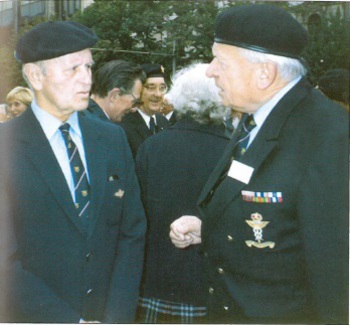 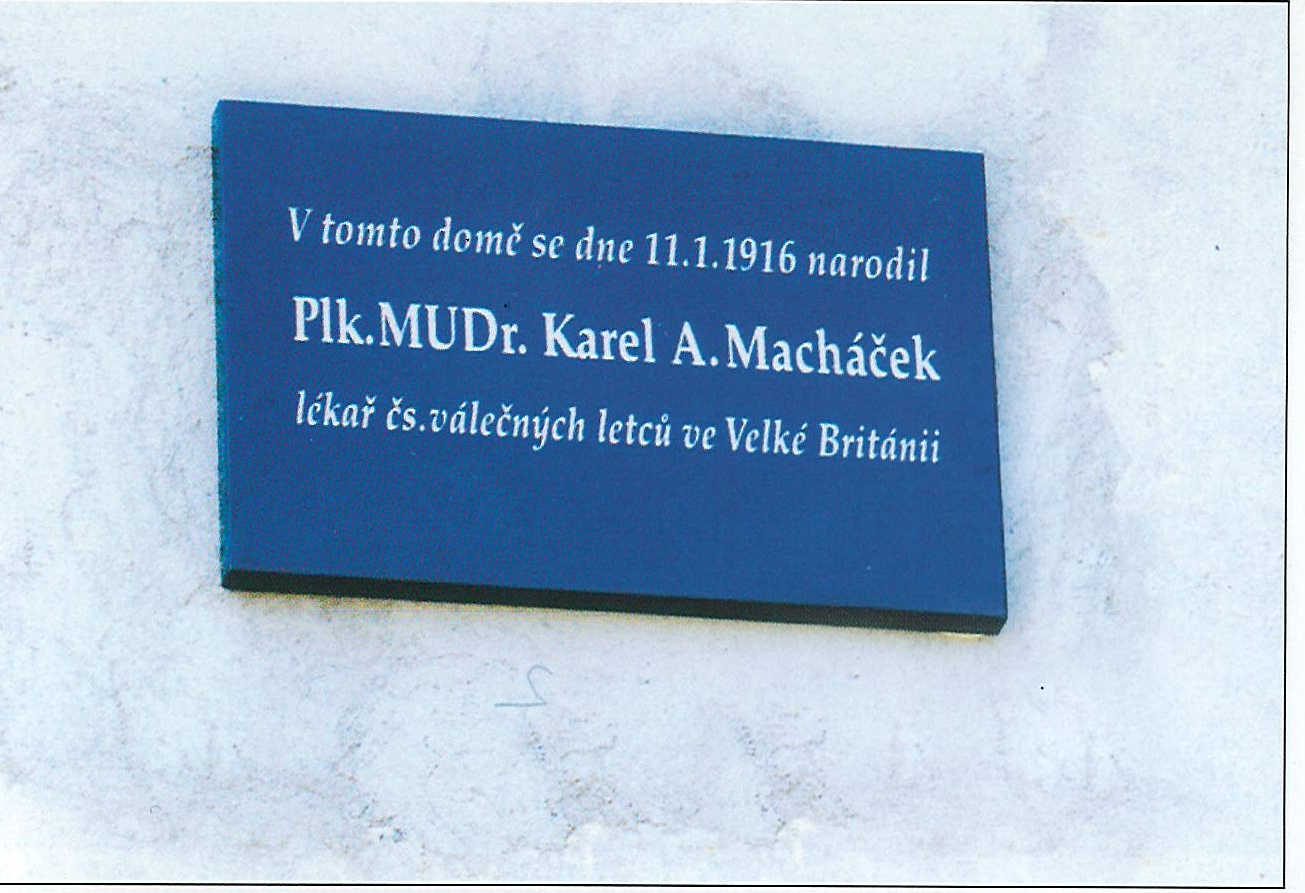 Děkujeme za pozornost
Zdroje:
Autentický rozhovor s paní Vlastou Macháčkovou.
MACHÁČKOVÁ, VLASTA. Návraty domů. Vydalo občanské sdružení Kyjovské Slovácko v pohybu. 1. vydání, 2012. 
http://www.pametnaroda.cz/witness/photo/id/